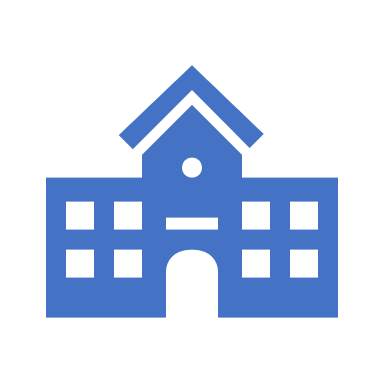 TOGETHER WE LEARN: PREPARING OUR YOUTH IN RE-ENTERING SCHOOL
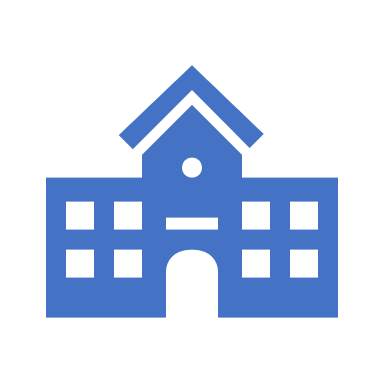 Maureen Auger and Shaneka Hernandez
Academy for Workforce Development
Martin Folan, DCF Superintendent of Schools
Nachi Bhatt, Region V Education Consultant
Rate your feelings
Choose an emoji that represents how you feel when you think about kids going back to school.

Would it be a different emoji if you think about this as a parent vs thinking about this as a social worker.

What concerns or questions do you, your youth, or their caregivers have about returning to school?
GOALS
Allow staff the space to discuss challenges involving school planning 
Update staff of the current school reopening plans 
Provide staff information and guidance to support youth as they transition back to school. 
Ensure that staff realize the potential disparity in access to remote learning tools for youth of color
Emphasize the importance of advocating for the special education needs of our youth and highlight supports and processes available
The landscape of re-opening has been changing.
All districts have autonomy with regards to planning for school reopening 
In Person
Hybrid
Remote
Plans are in place to respond to a Covid Spike 
Commissioner expectations for school attendance:
If a school district allows for in person learning, DCF youth will attend unless special circumstances dictate otherwise.
If deemed medically inappropriate, or there are special circumstances, a case consult to appropriately plan for youth educational needs has to occur and be documented. 
College bound youth will take part in distance learning if transitioning back to colleges within any of the identified hotspot states. 
Everybody Learns Initiative – ensuring the needs of our disenfranchised youth
Sorting Through The Confusion
Martin Folan, 
DCF Superintendent of Schools
Special Education and Planning
Nachi Bhatt, Region V Education Consultant
Covid hasn’t changed the needs of our youth and/or the role of the schools in meeting those needs (IEP, 504)
Maximum allotment of in-person schooling = Maximum specialized instruction
Importance of the Surrogate Parent hasn’t changed 
PPT Meetings will be virtual and your participation is IMPORTANT!
For youth whose teams have decided that they engage in distance learning, it is expected that the caregiver provides direct support and monitor engagement
Remember this population may need additional support and attention due to their social emotional needs
A Youth’s failure to comply with Covid specific safety rules may face sanctions
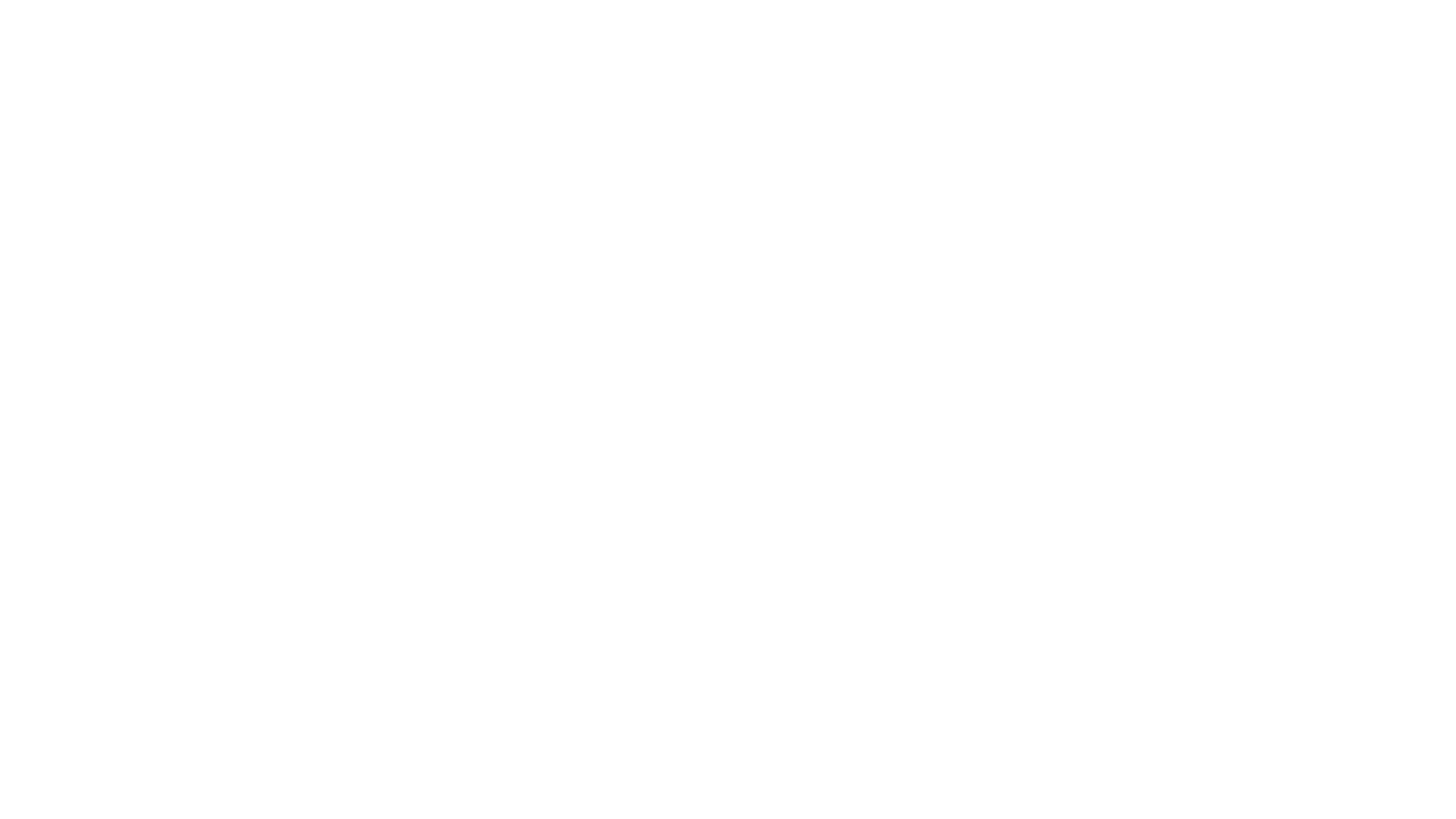 Have you seen them in masks?
Do they understand how Coronavirus spreads?
How well do they practice social distancing?
How Prepared are your youth for in-person school?
Ways to manage the confusion
Know your youth’s educational needs and their medical needs
Understand the challenges facing the youth and their caregivers in this transition back to school
Become informed about the plans for that youth’s schools
Contact each district and obtain the return to school plan 
Make sure you look not only at the district, but also at the grade level … it may be different
Know what supports and supplies the youth needs … and what supports and supplies can the school provide
Become familiar with the school districts expectations of students and caregivers
Ensure transportation is available AND arranged
Encourage caregivers to attend virtual town halls and info sessions being provided by the school districts
Share resources with caregivers and youth regarding guides to virtual / classroom learning (many schools have this posted)
Reach out EARLY to your Educational Consultant for support and guidance when challenges or special needs exist
Connecticut's Everybody Learns initiative: 50,000 laptops for students, 12 months of access to at-home internet for 60,000 students, create public hotspots free to the public at 200 community sites across the state – accessed via the school district.
CSDE Professional Support Series for Families (recorded webinars):  https://portal.ct.gov/-/media/SDE/COVID-19/ProfessionalSupportSeries_Families.pdf
 CSDE COVID-19 Resources for Families and Educators:  https://portal.ct.gov/SDE/COVID19/COVID-19-Resources-for-Families-and-Educators
CDC:  School Decision-Making Tool for Parents, Caregivers, and Guardians  
https://www.cdc.gov/coronavirus/2019-ncov/community/schools-childcare/decision-tool.html
Connecticut COVID-19 Response  https://portal.ct.gov/Coronavirus
Don’t forget your:
Social Work Supervisor
Program Supervisor
Education Consultant
RRG Nurse and Clinical Consultant
RESOURCES